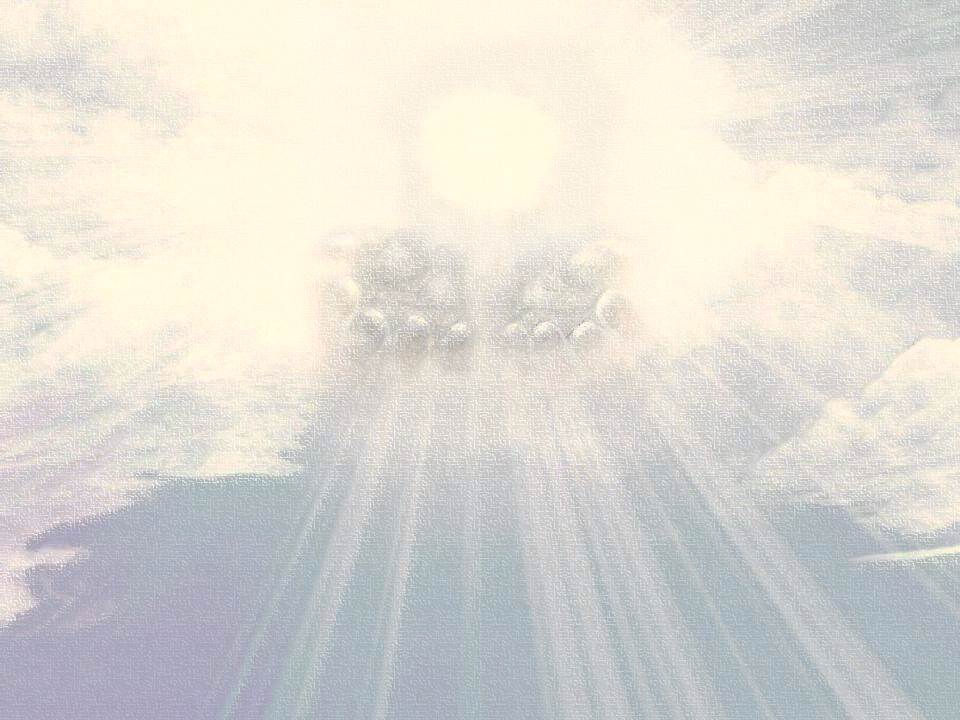 Занятие 
по внеурочной деятельности
 «Путешествие по стране 
«Мудрость»
2 – 4 классы
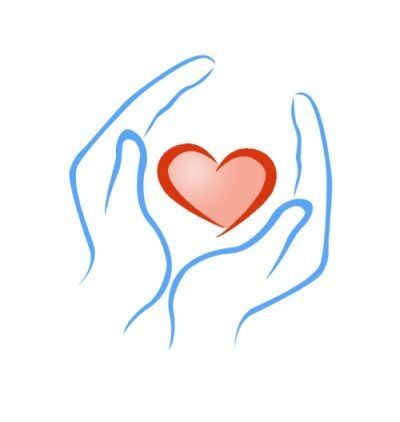 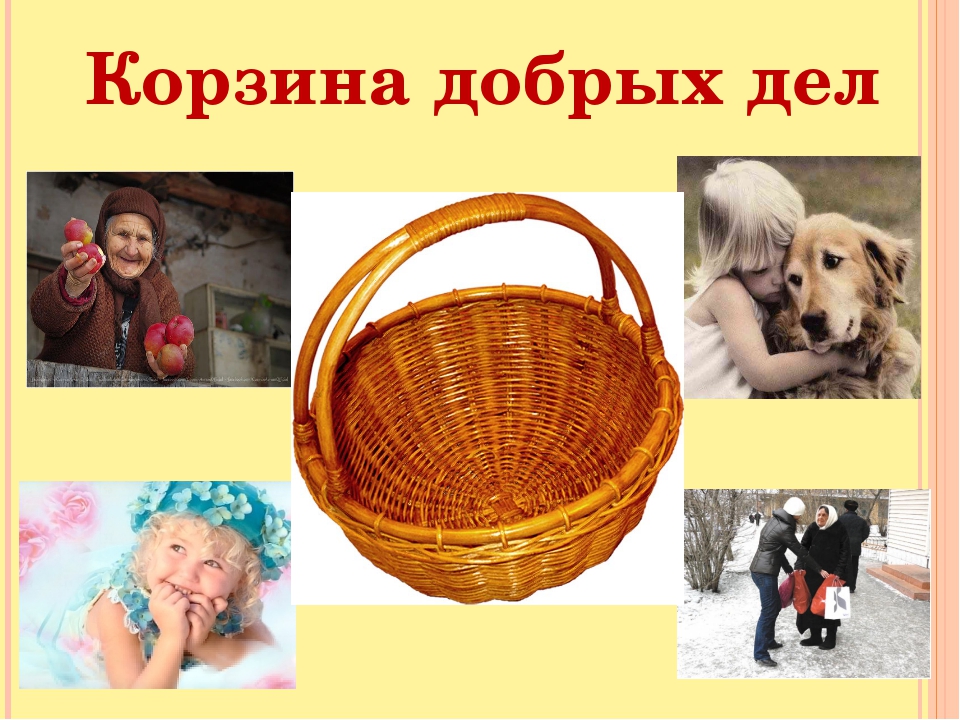 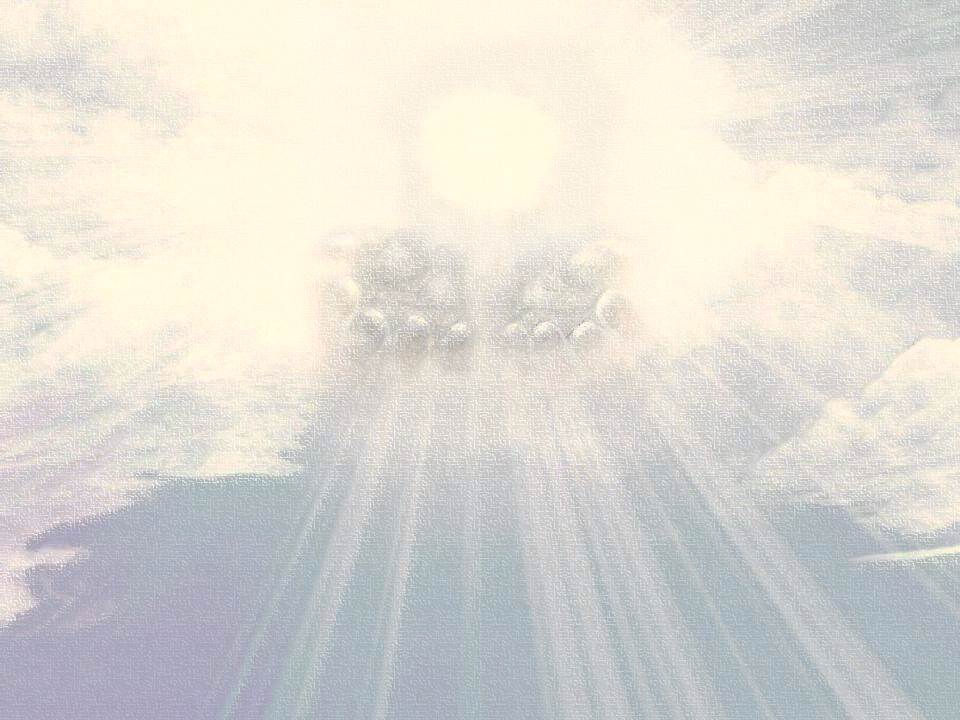 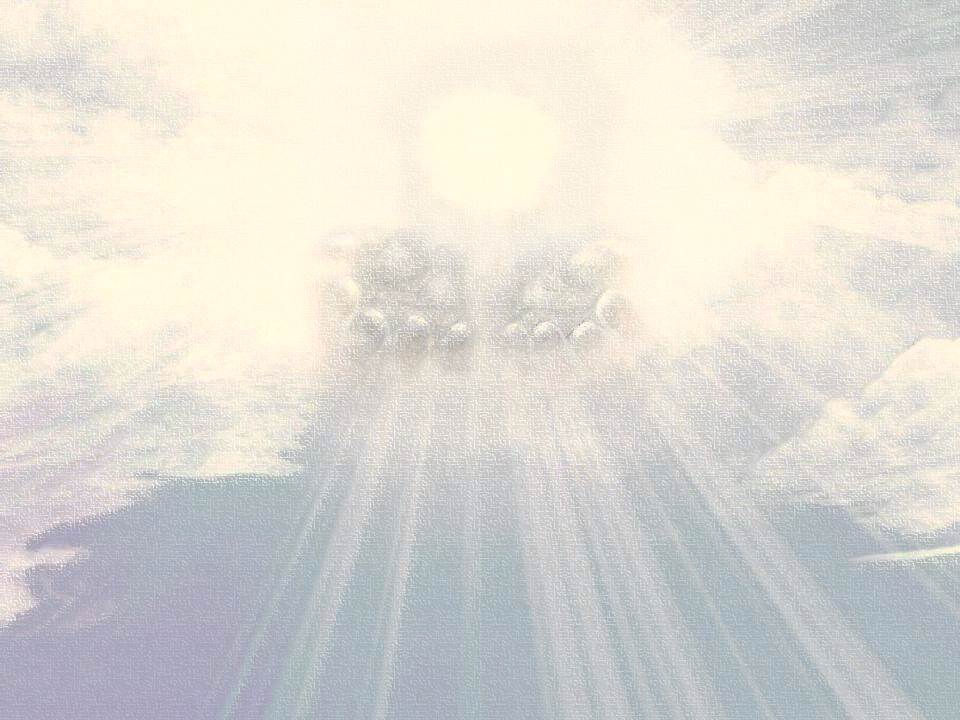 Тема занятия: 
«Тропа милосердия»
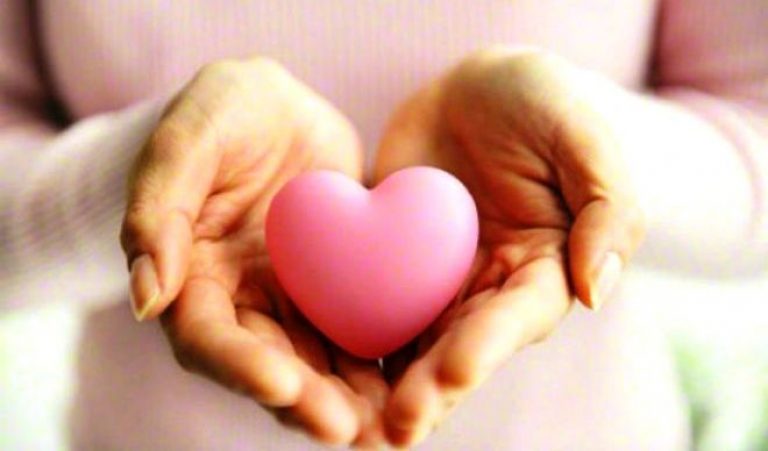 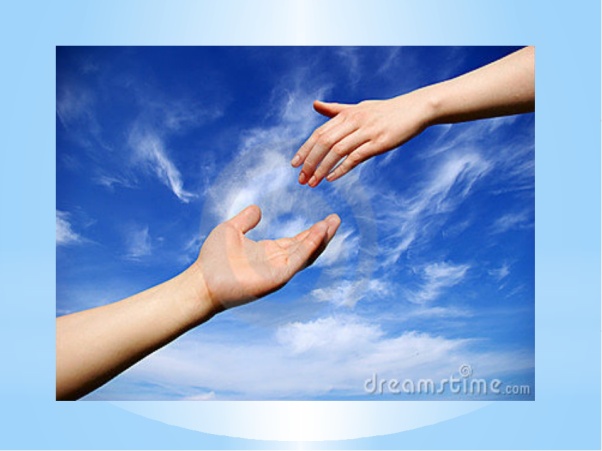 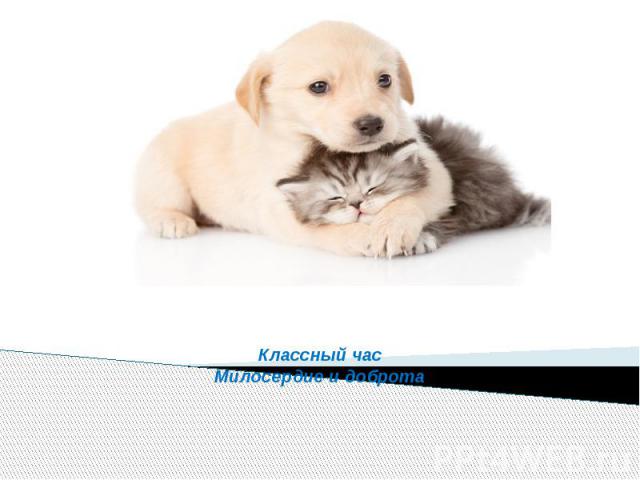 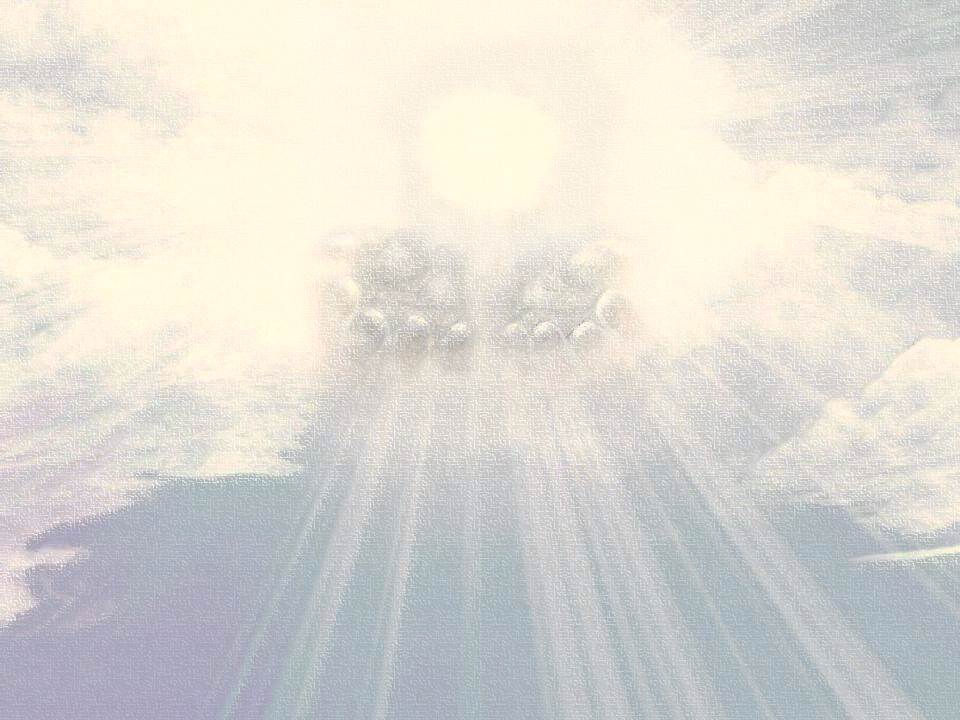 Милосердие – это …
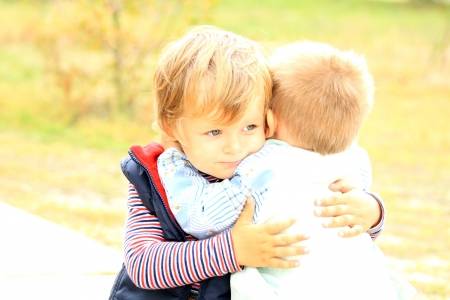 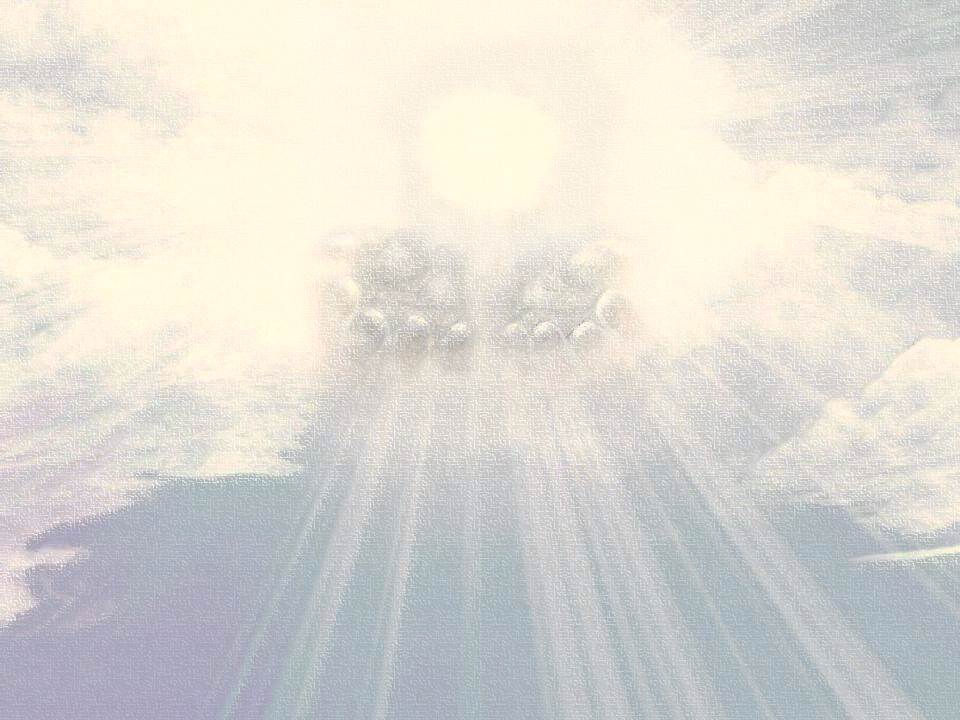 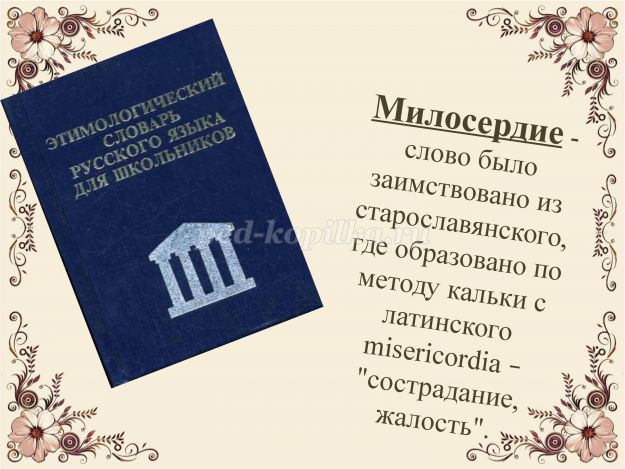 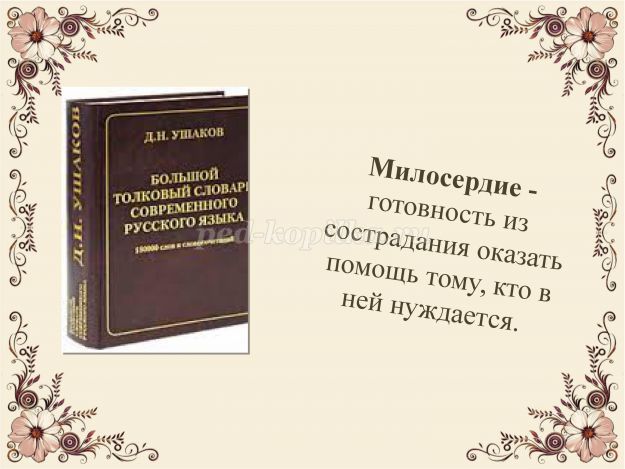 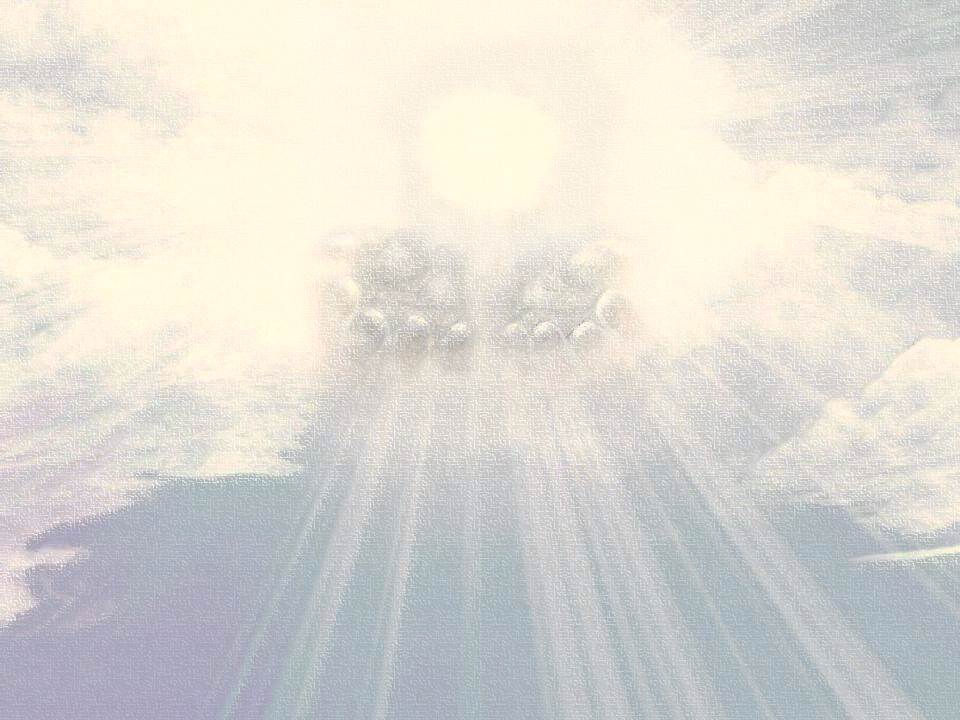 ИГРА:
И
Д
Р
С
Л
И
Е
Е
М
О
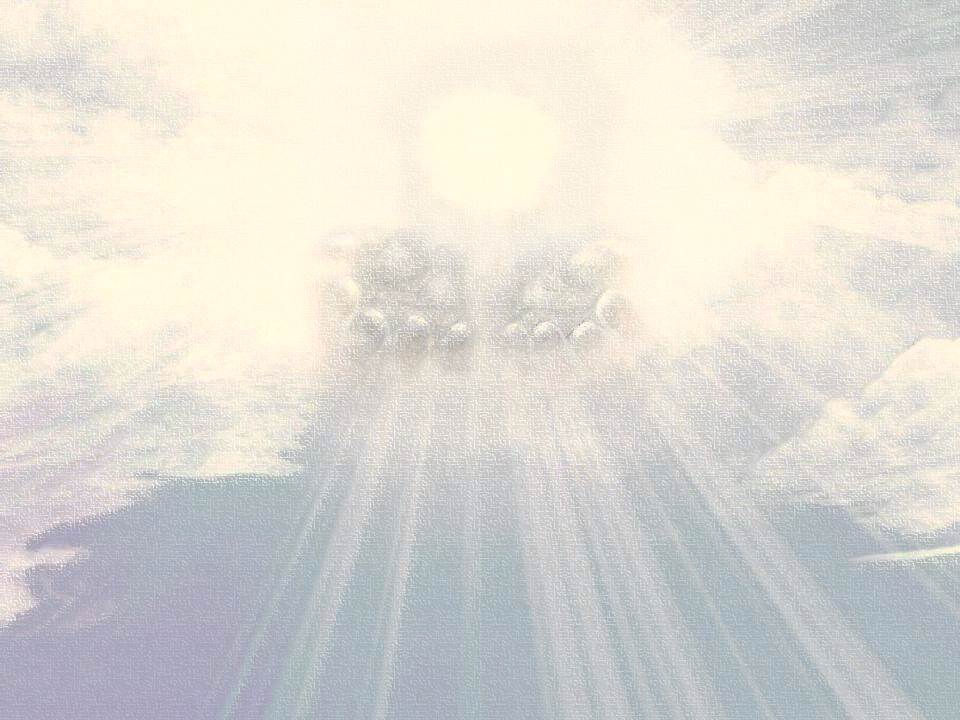 АКРОНИМ
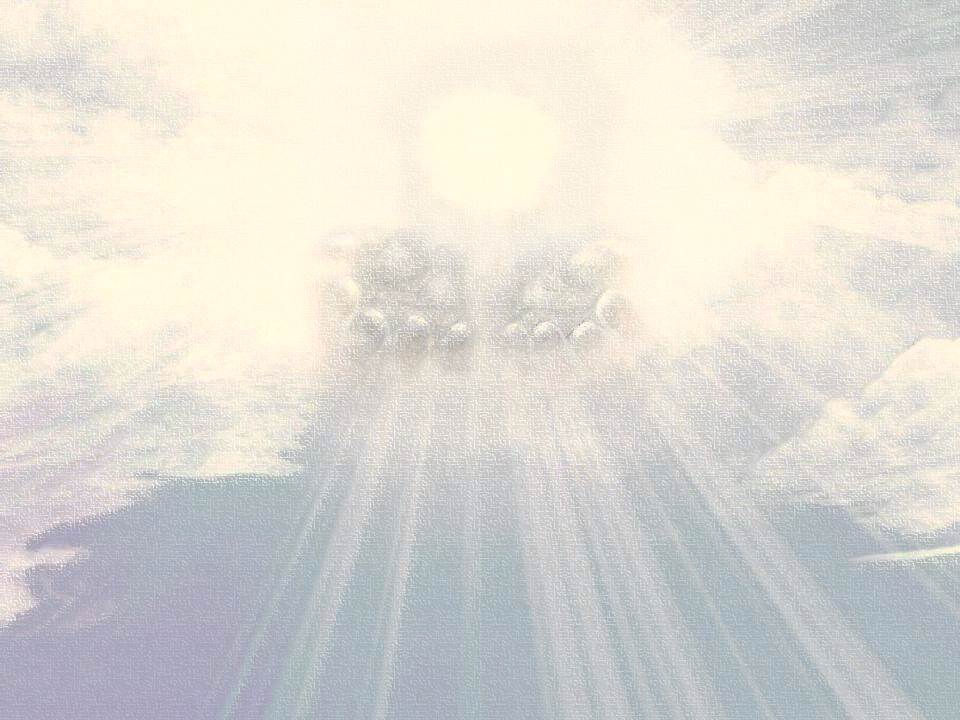 Сценка «Милосердие»
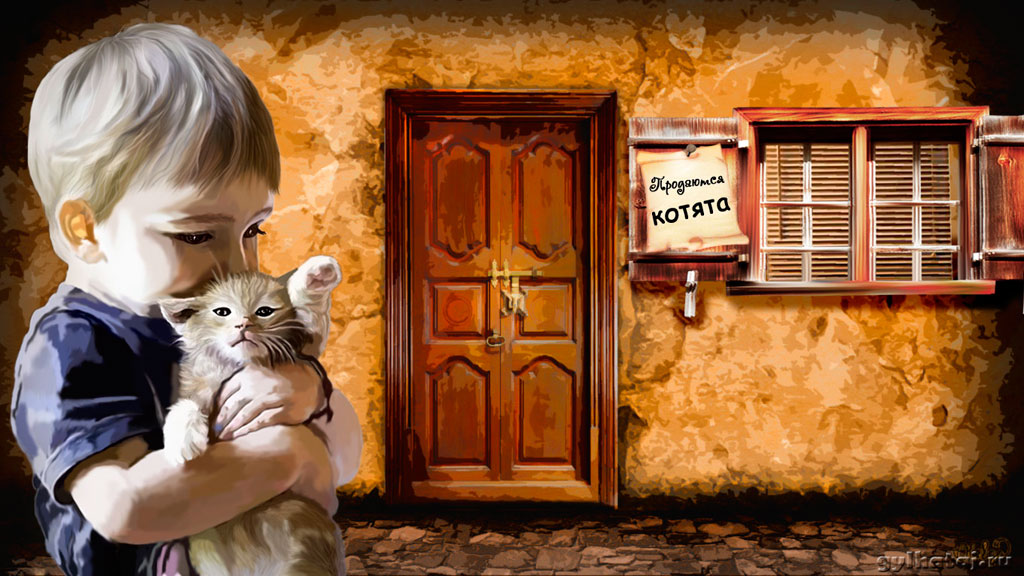 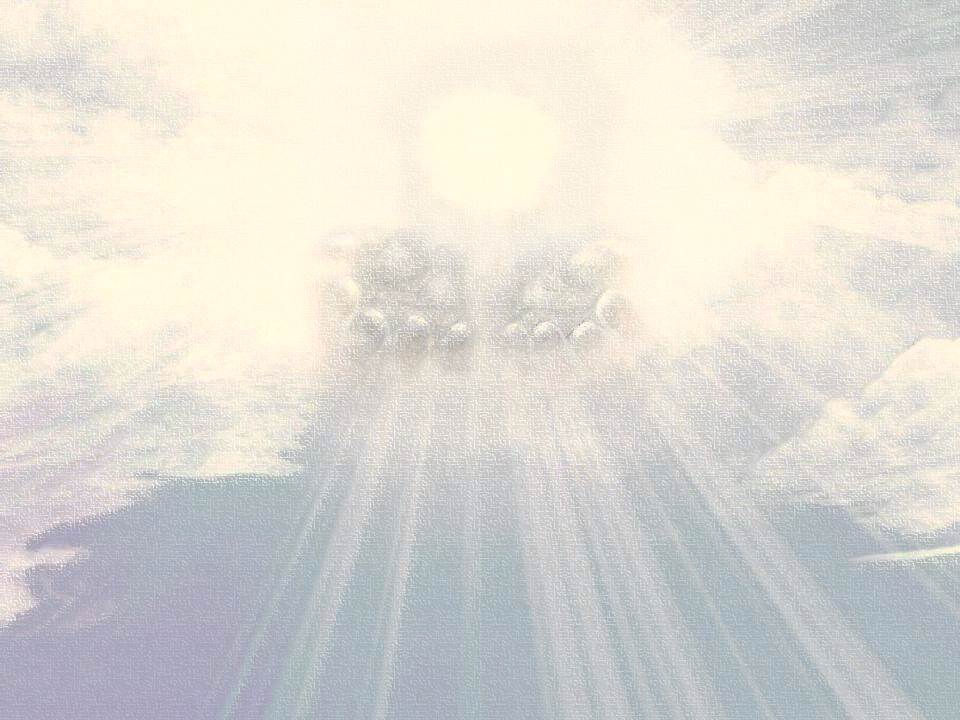 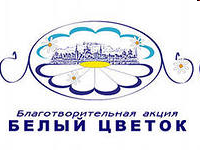 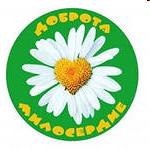 «День белого цветка» родился в начале ХХ века и поначалу был кампанией помощи больным туберкулезом.
В России белые цветы впервые наполнили улицы 20 апреля 1911 года. В этот день Российской лиге по борьбе с чахоткой, образованной по указу императора Николая II, исполнился год.
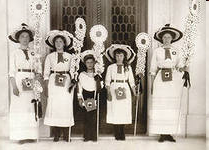 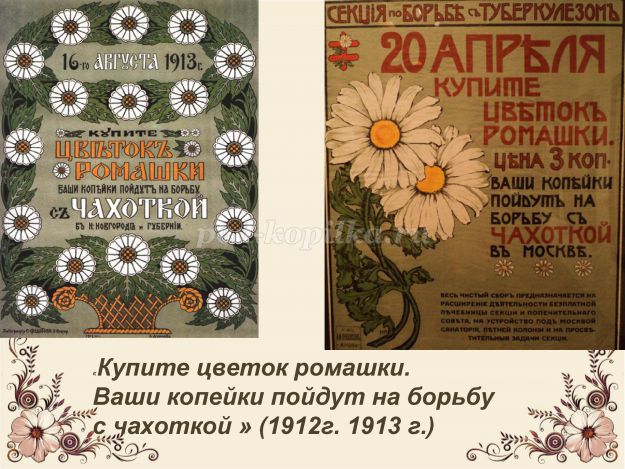 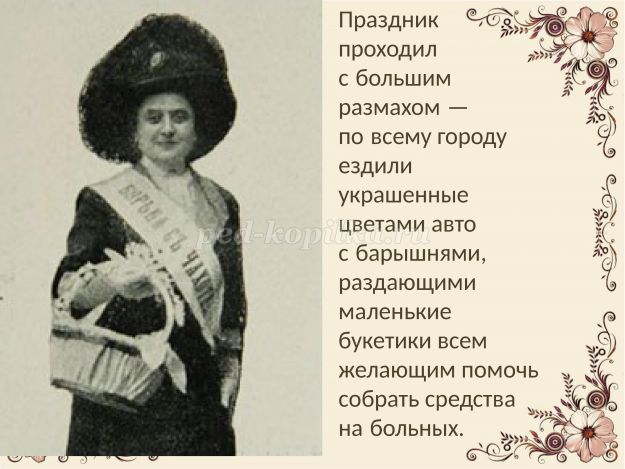 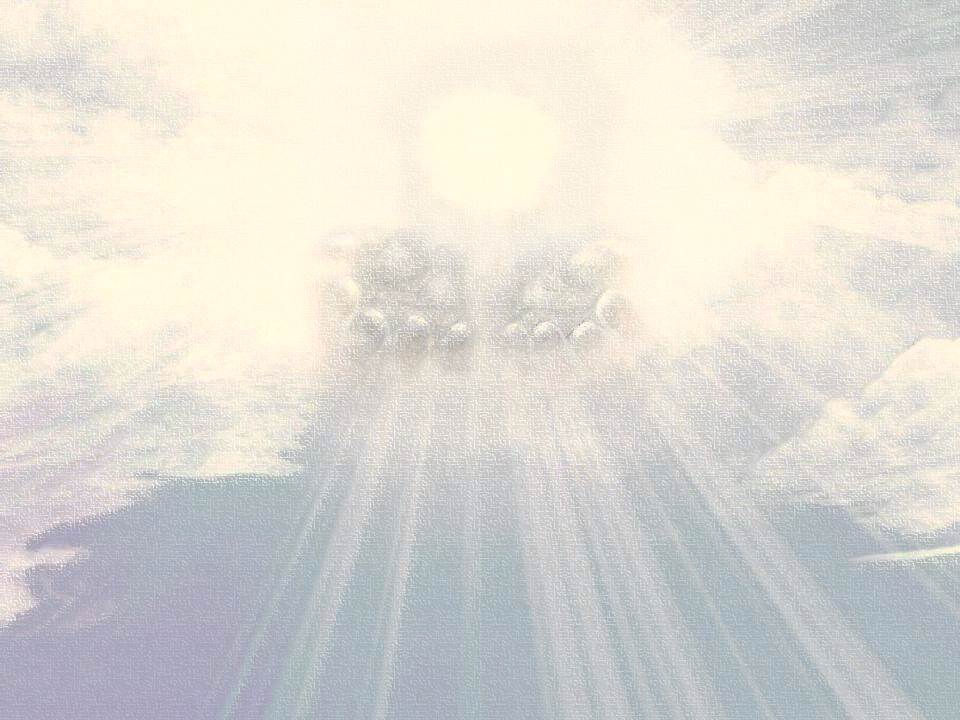 Муниципальное бюджетное общеобразовательное учреждение «Средняя общеобразовательная школа №7»Благотворительная акция «Сделаем мир добрее»
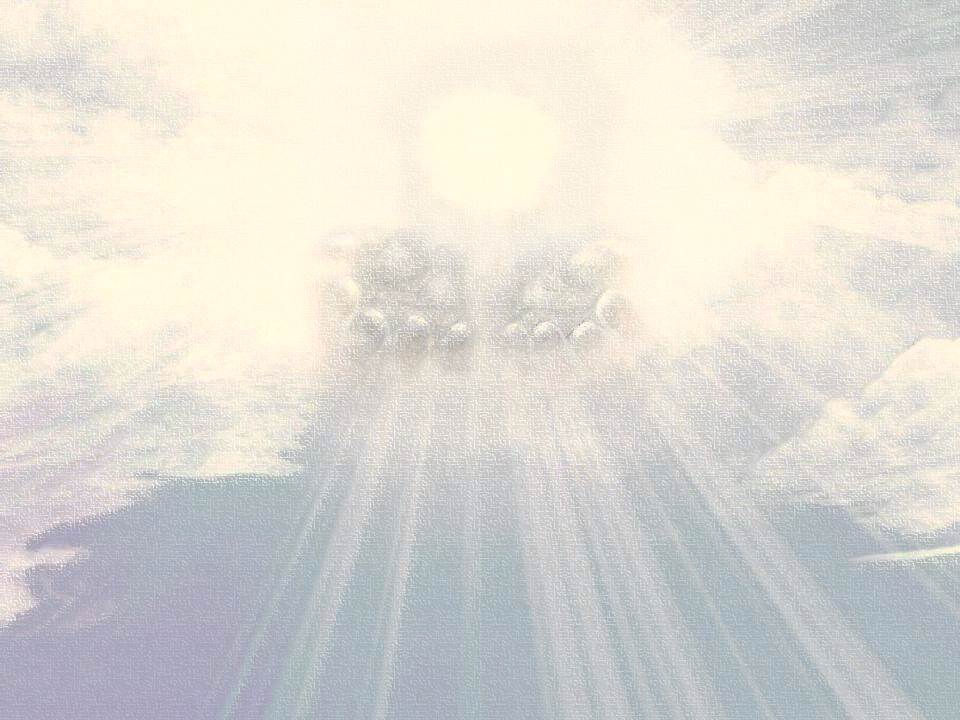 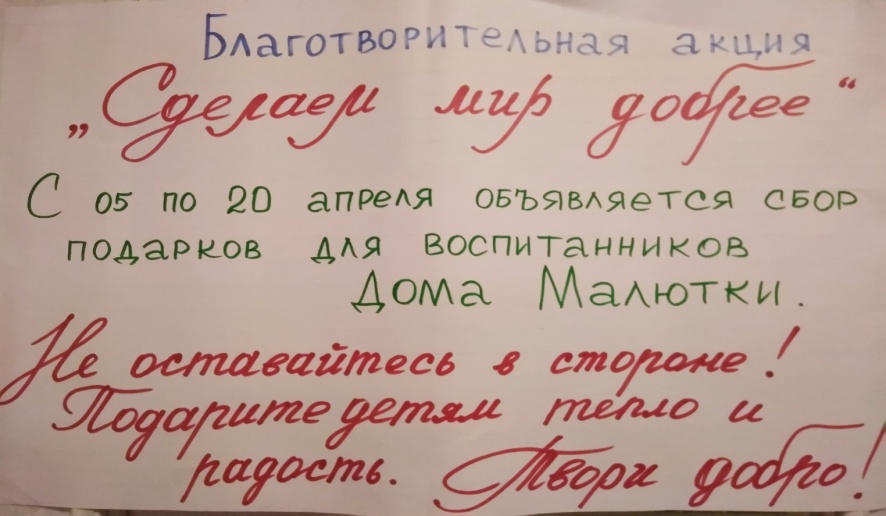 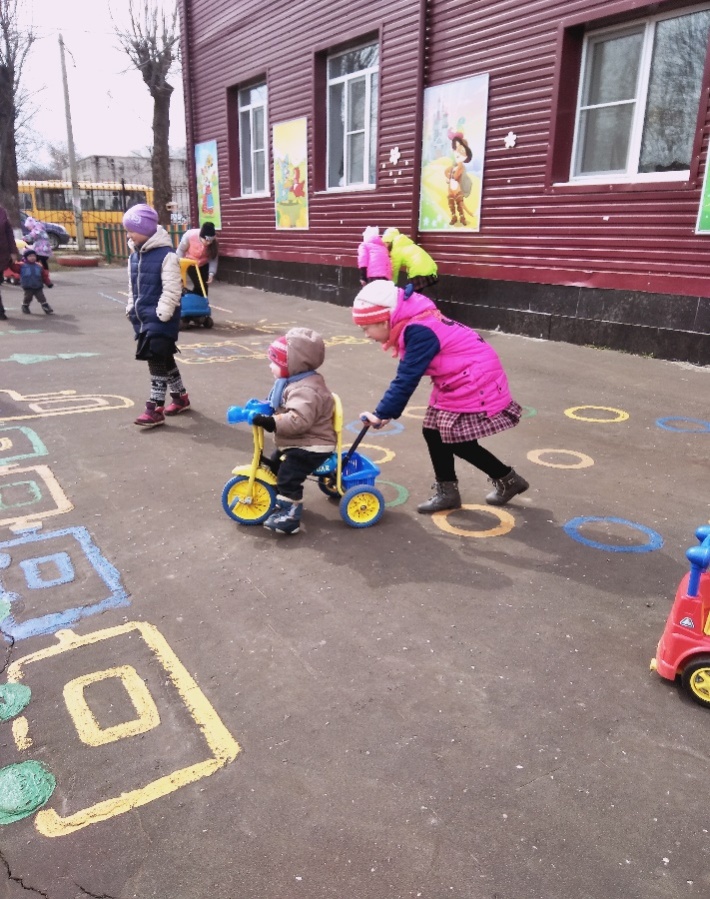 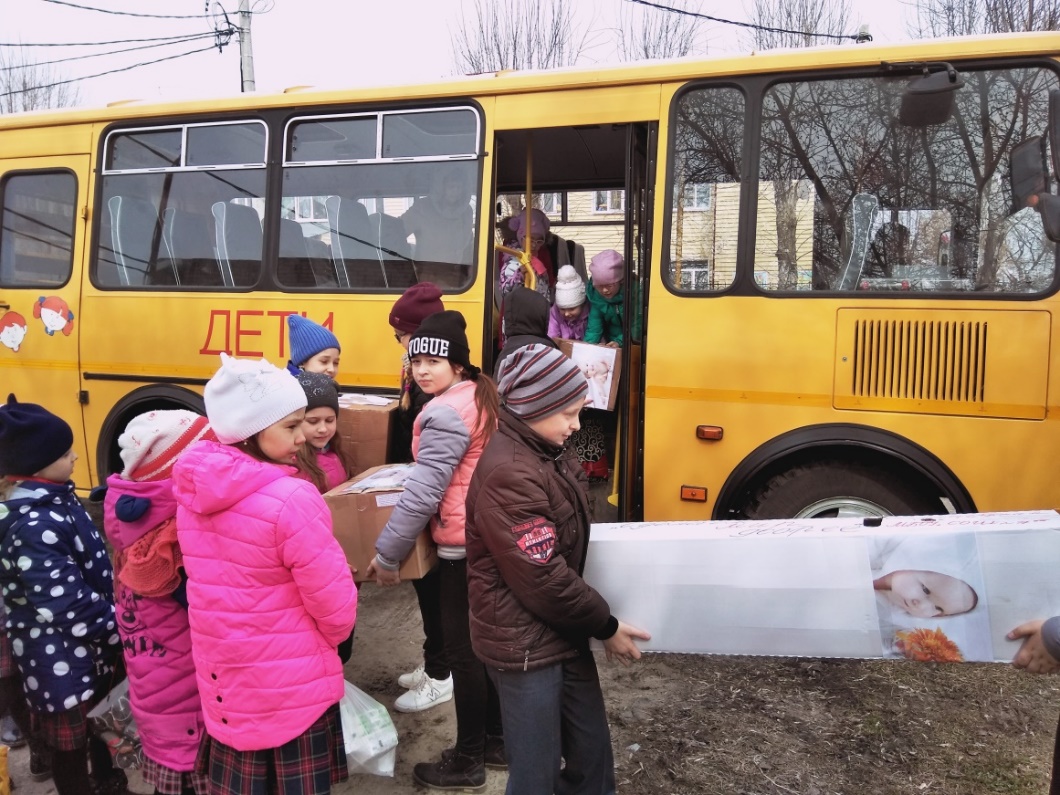 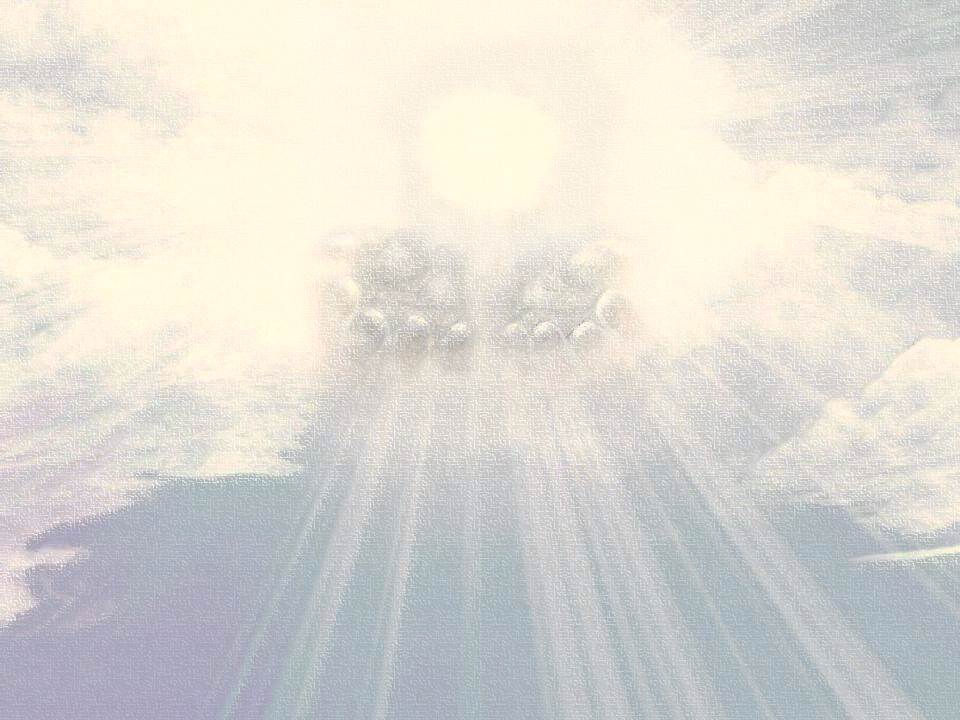 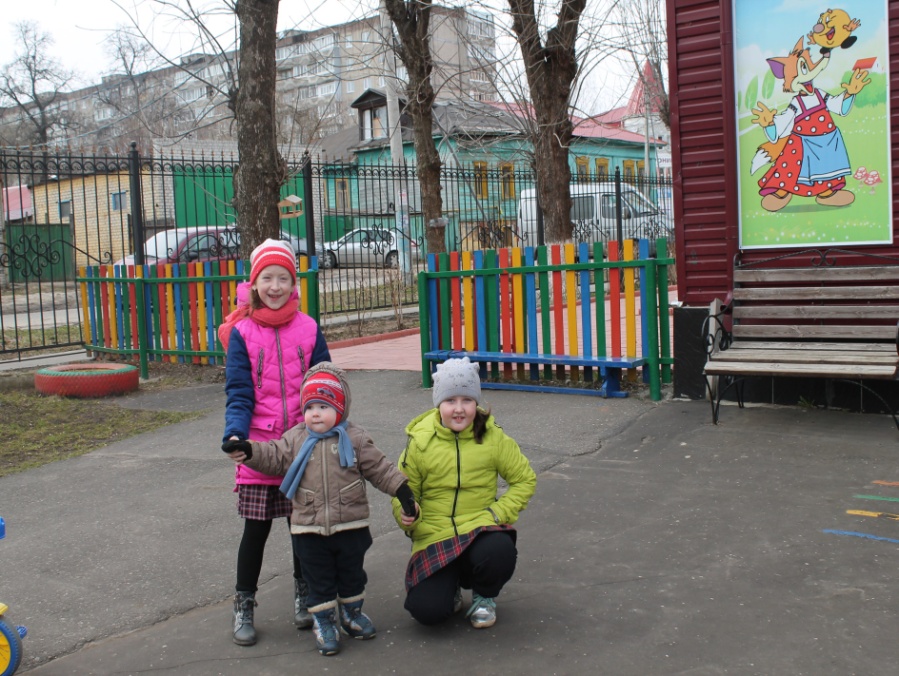 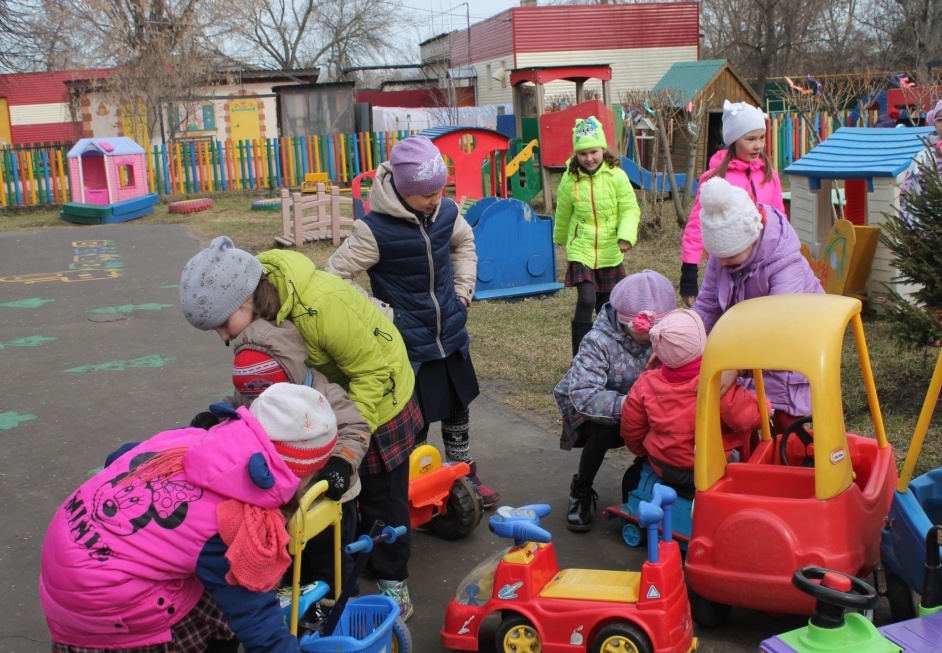 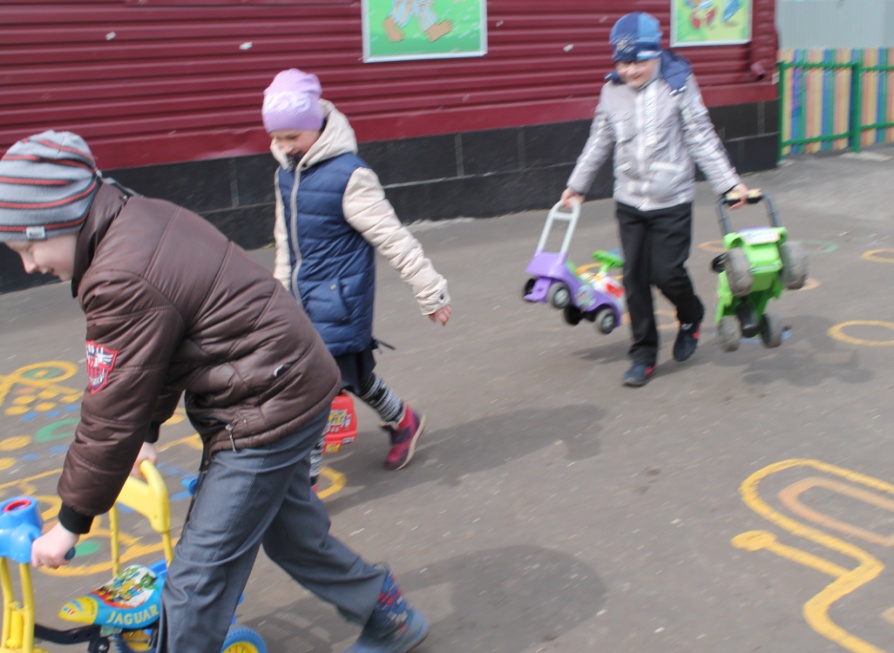 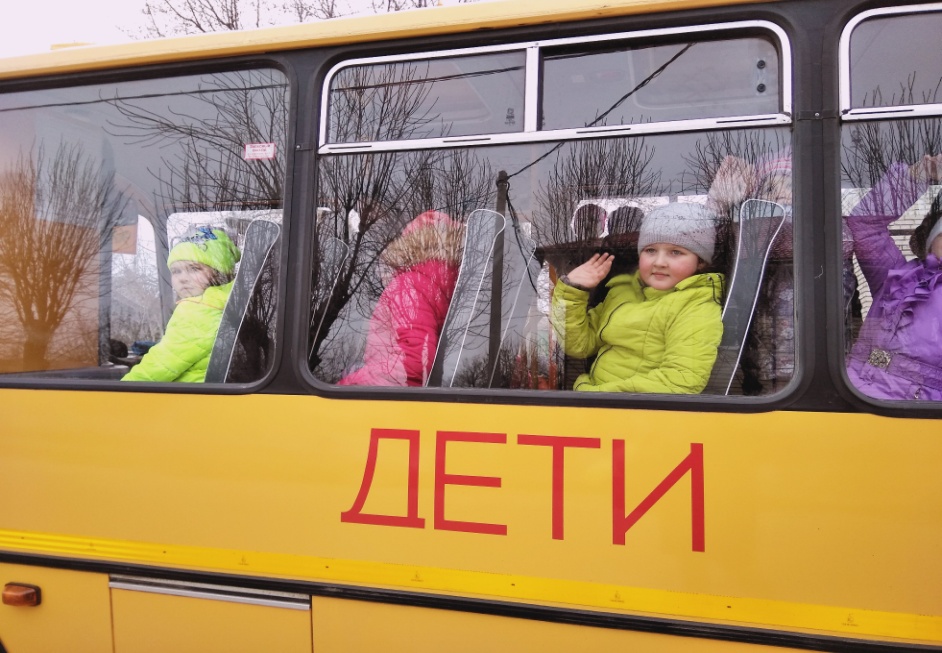 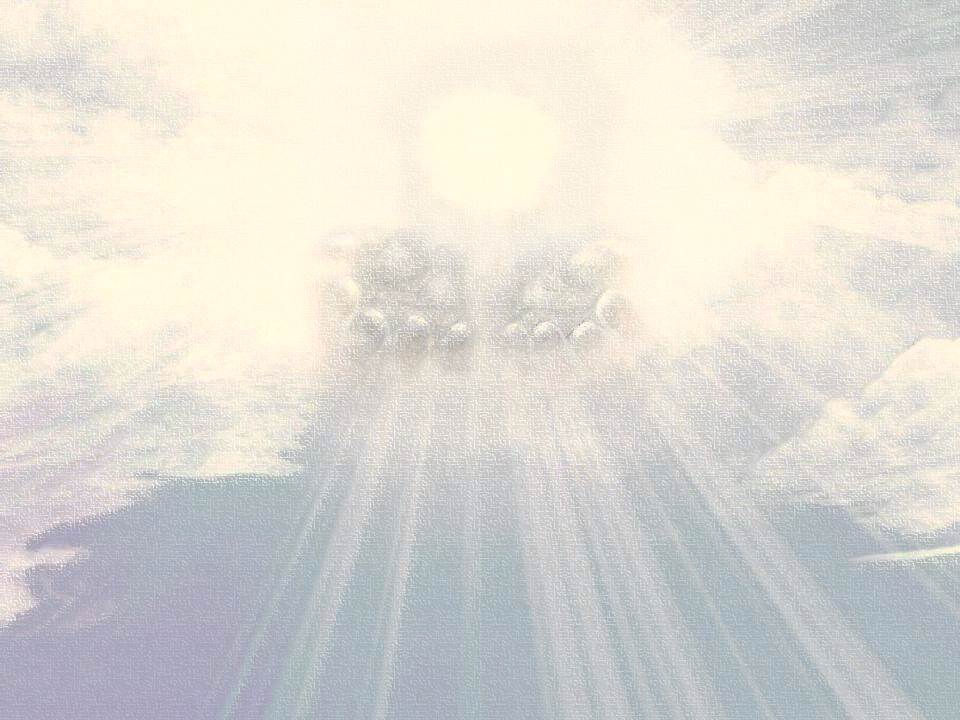 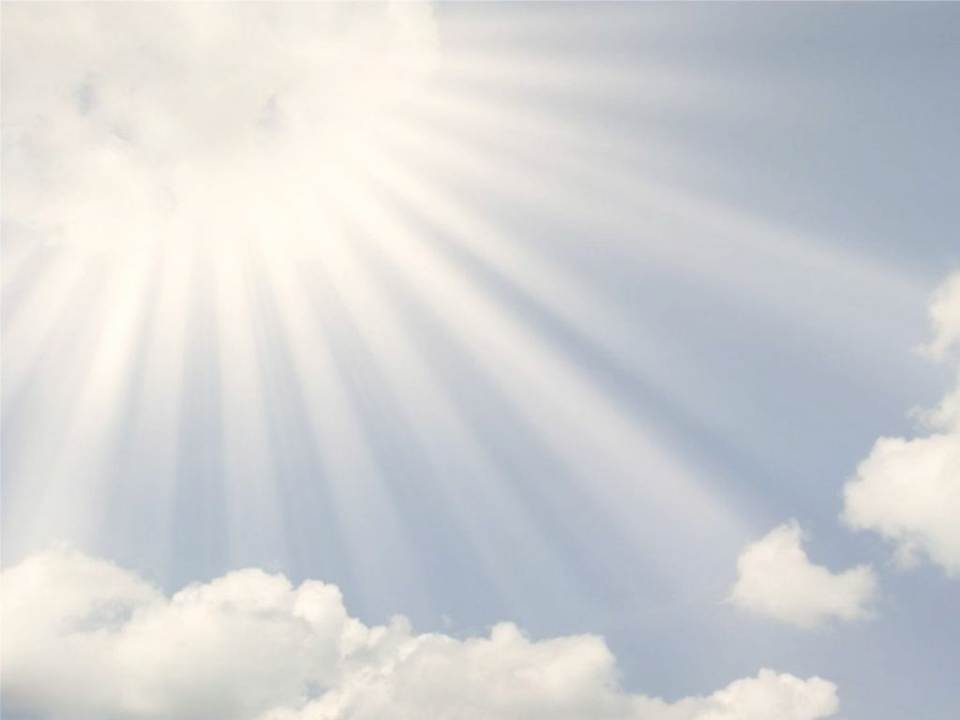 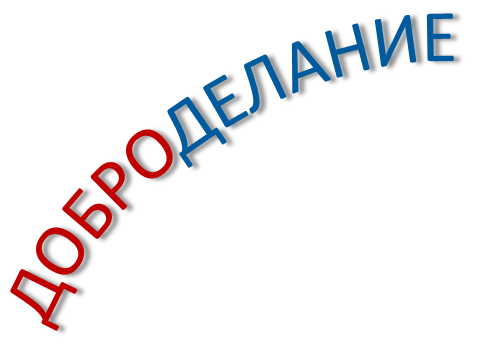 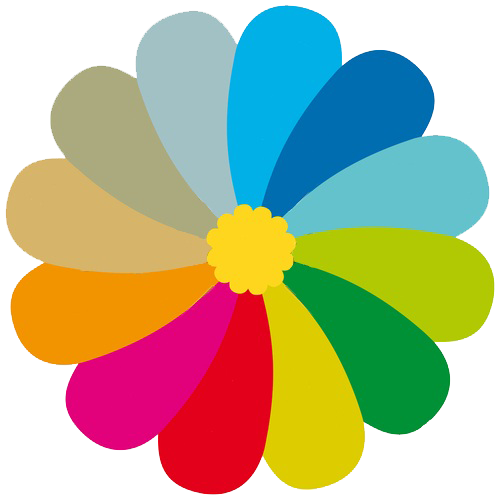 СЧАСТЬЕ
БЛАГОСТЬ
РАДОСТЬ
ПОМОЩЬ
ДОБРОТА
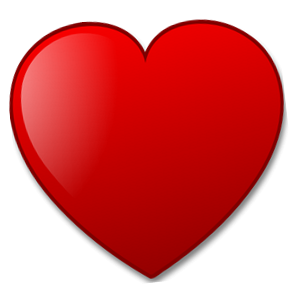 ДОВЕРИЕ
УЧАСТИЕ
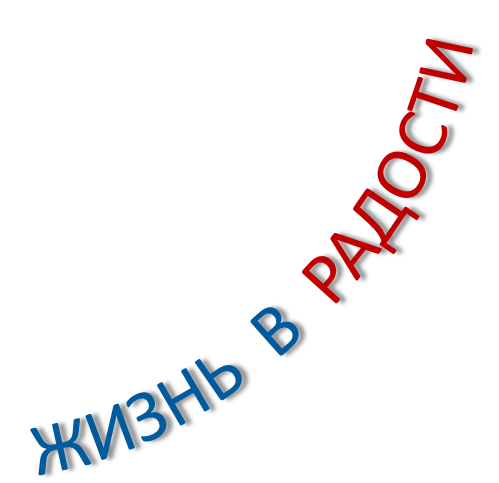 ПРОЩЕНИЕ
ЖАЛОСТЬ
БЕСКОРЫСТИЕ
СОСТРАДАНИЕ
ЛЮБОВЬ